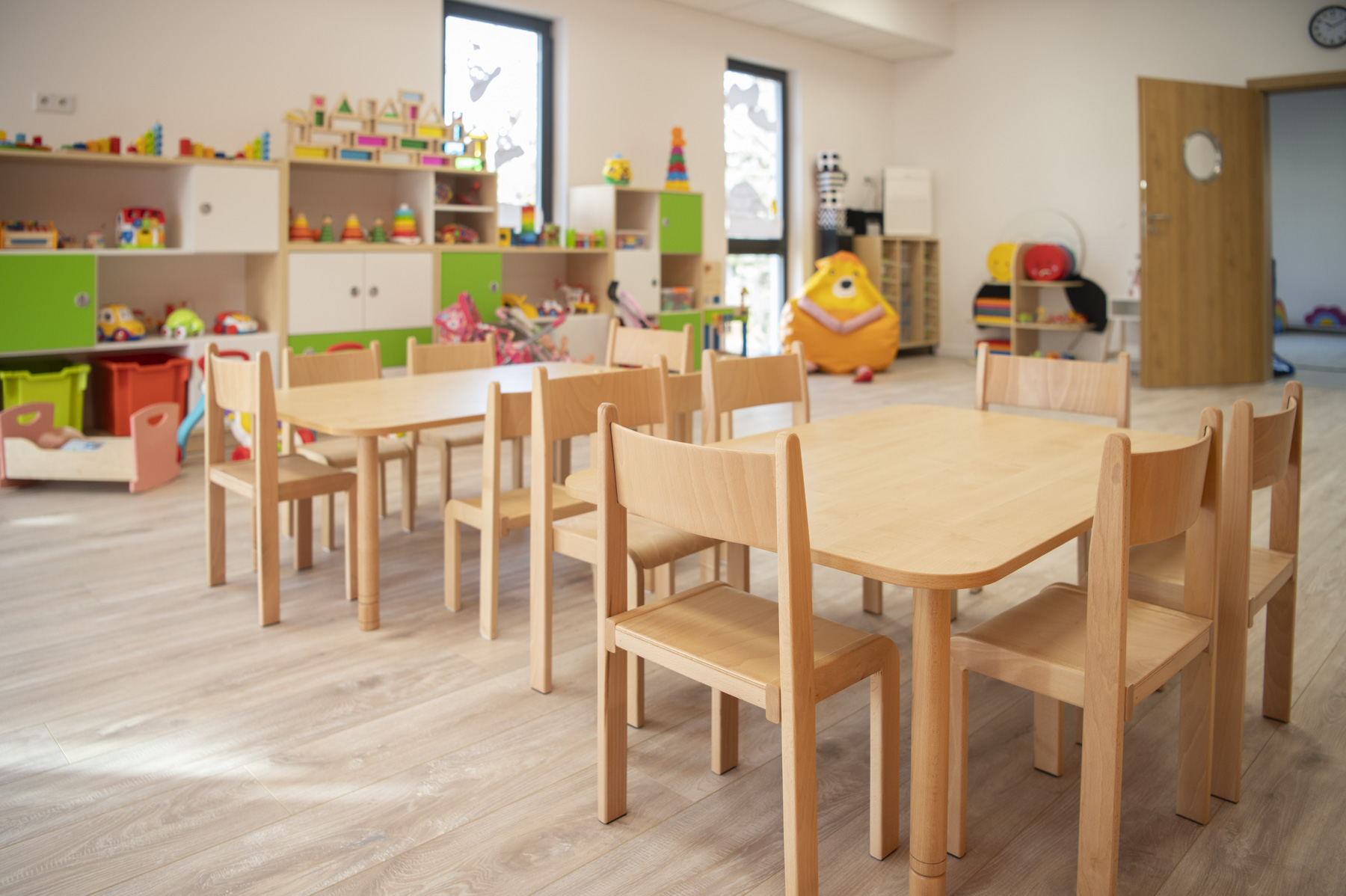 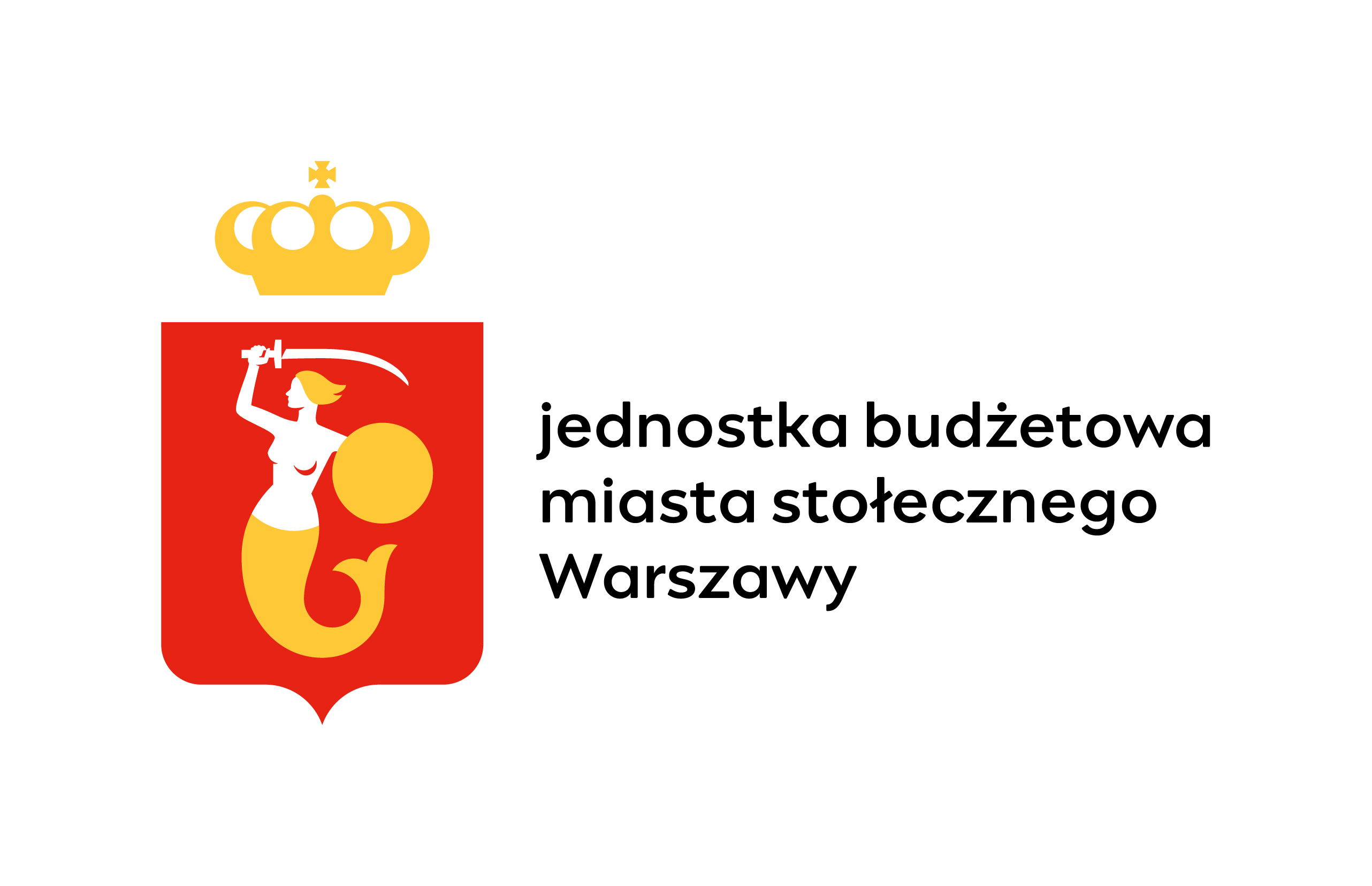 PRZYKŁADOWY JADŁOSPIS
Żłobek nr 76
ul. Ceramiczna 9B
03- 126 Warszawa
#WARSZAWADLANAJMŁODSZYCH
Dzieci przebywające na diecie mają zapewnione kaszki bezmleczne owocowe i kleiki bezmleczne.
Ponadto wszystkie dzieci dostają wodę na żądanie. 
Dodatkiem do zup jest wysokiej jakości oliwa z oliwek.

Informacje o składnikach alergennych użytych do przygotowania posiłków zgodnie z jadłospisem opracowano zgodnie z 	Rozporządzeniem Parlamentu Europejskiego i Rady (UE) nr 1169/2011 z dnia 25 października 2011r w sprawie przekazywania 	konsumentom informacji na temat żywności (…).

Legenda alergenów:
 1.Zboża zawierające gluten    2. Jaja    3. Ryby    4. Soja    5. Mleko i produkty pochodne   6. Orzechy   7. Seler   8.Dwutlenek siarki i  			     siarczyny   9. Nasiona sezamu w stężeniach powyżej 10 mg/kg

Żłobek zapewnia 70-75% całodziennego zapotrzebowania dziecka na energię i poszczególne składniki odżywcze tj. 700-750 kcal

Kaloryczność posiłków serwowanych w żłobku:
I śniadanie 25% - 250 kcal ; 
 Obiad (II danie z owocami) 30-35% - 300-350 kcal ; 
                                                                          Zupa 5% 50 kcal + podwieczorek 10-15 % 100-150 kcal